Position in medical terminology
By Samer and Mohammad
Last week recap
Incomplete comparison
forms used to describe positions on human body, derived from prepositions, having only comparative and superlative forms
ante		anterior, ius 
post		posterior, ius		postremus, a, um
supra		superior, ius		supremus, a, um
infra		inferior, ius		infimus/imus, a, um
intra		interior, ius		intimus, a, um
1    cartilago lateralis

2    concha nasalis inferior

3    concha nasalis  media

concha nasalis  superior

sinus sphenoidalis

septum nasi
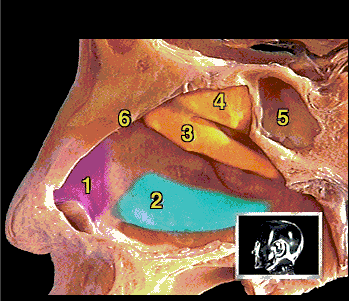 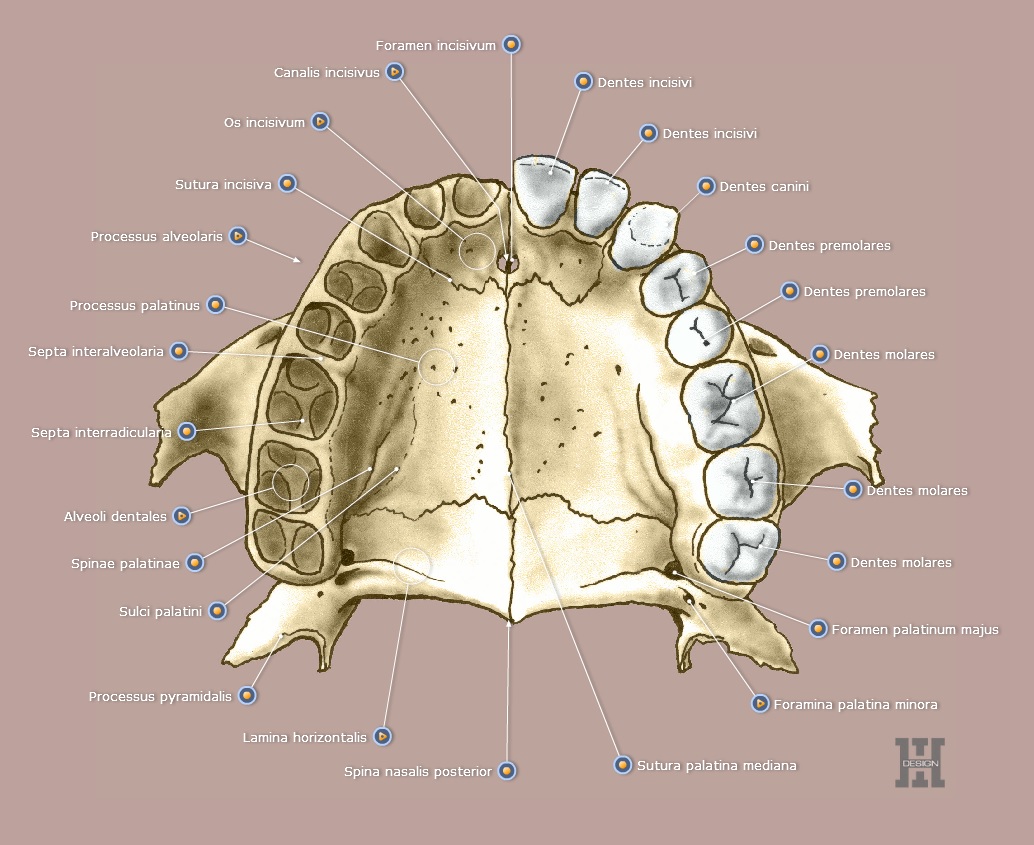 General terms
Place
Locus, I, m / situs, us, m 

In situ   
                            
Loco typico

Loco cacatricIs

Cicatrix, icis, f

Eodem loco

Localis, e

Positio, onis, f
In the (afore – mentioned place)
In the typical place
In the place of the scar
Scar
In the same place
Local
Position/ location
Lateral position
L.sin
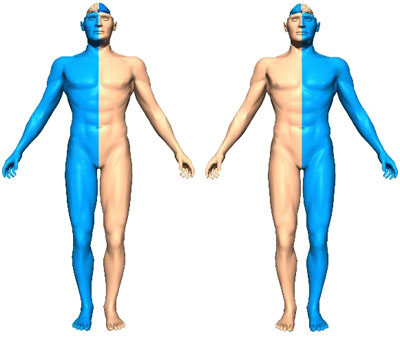 =On the left side, the left one
Lateris sinistri
Lateral position
L.dx
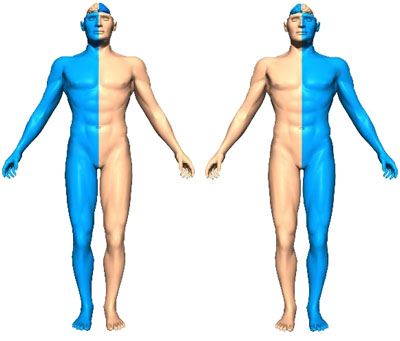 =on the right side, the right one
Lateris dextri
Lateral position
L.utr
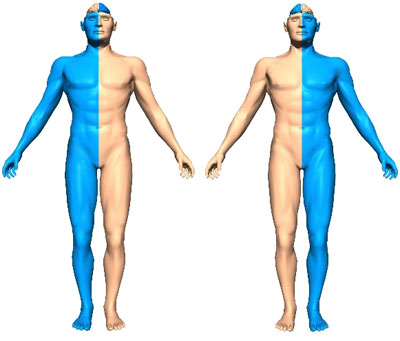 =on both sides, both
Lateris utriUsque
Lateral position
later- (L.)	*(prefix)	= related to side
/bi/lateralis, e 			= /bi/lateral				e.g. decubitus bilaterales

collateralis, e 			= located on the same side		e.g. arteria collateralis

sinistro-/dextropositio		= reversal of an organ to the left/right

marginalis, e 			= marginal				e.g. gingivitis marginalis

acralis, e (G.)			= referring to extremities		e.g. cyanosis acralis
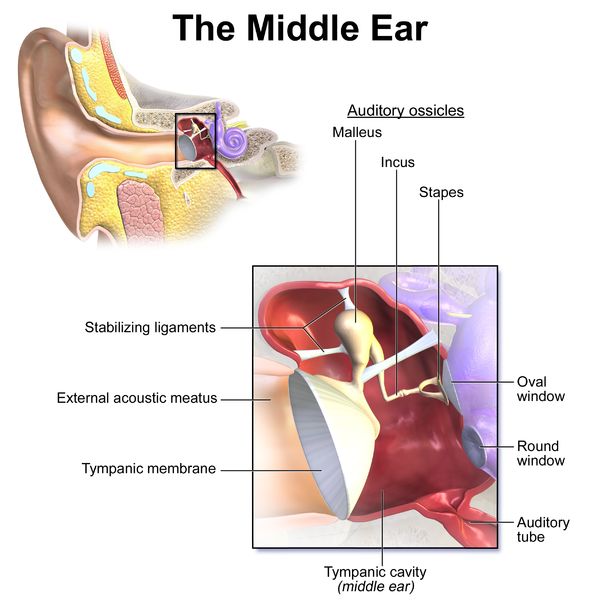 Medial position
Intermedius, a, um
Inter = between
Medius, a, um/ medianus, a, um
Medialis,e
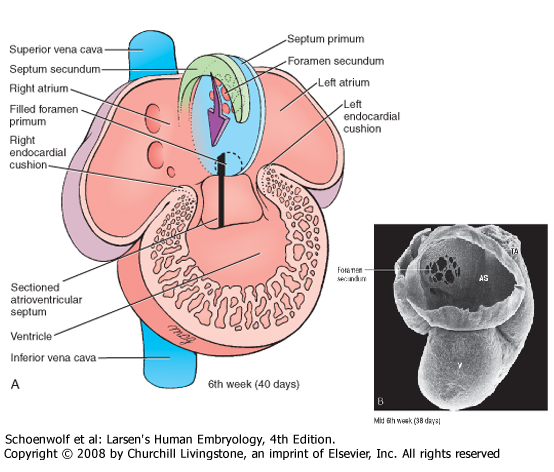 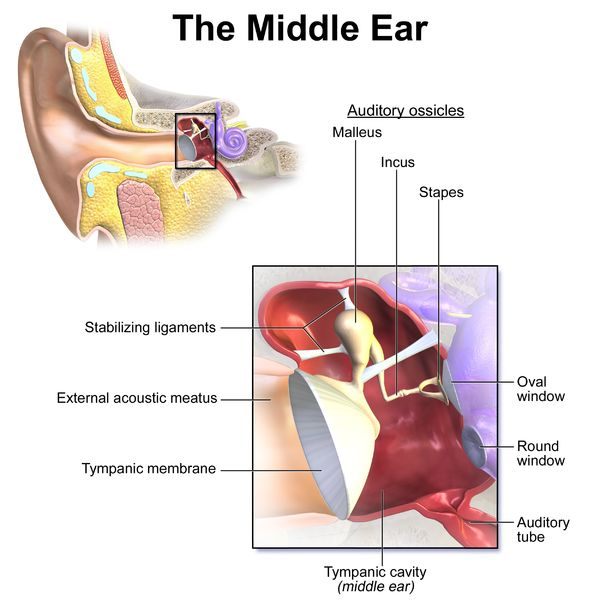 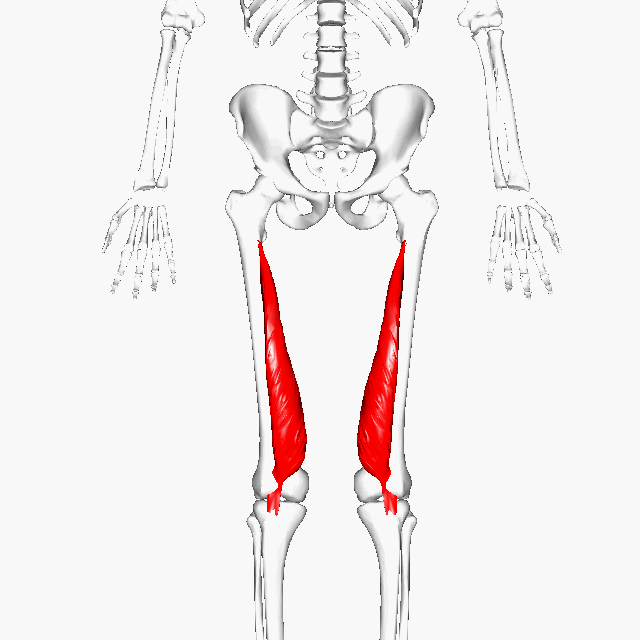 e.g. Auris media
e.g. Septum intermedium
e.g vastus medialis
Medial position
Mes-o (prefex)
Meso comes from the greek word mEsos for middle.
e.g. Mesoderma, the middle germ layer in the early embryo.
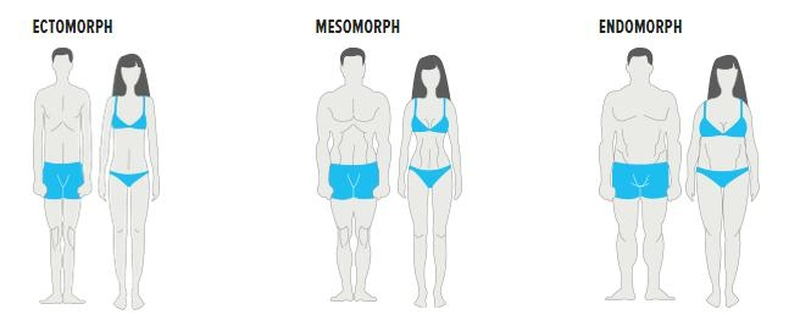 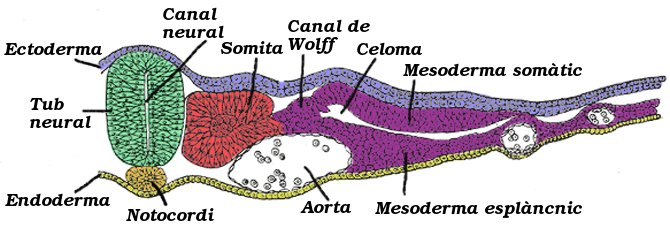 Anterior position/before sth
Antero-
Pro-
Prae-
Ante-
=situated in front, fore
=a variant of pre, “before” , “prior to”
=for
=before
e.g. Antepositio uteri
e.g. anteroposterior, anterolateralis, anteroinferior,
e.g. progeria adultorum, prognathia
e.g. transfusio praeoperativa
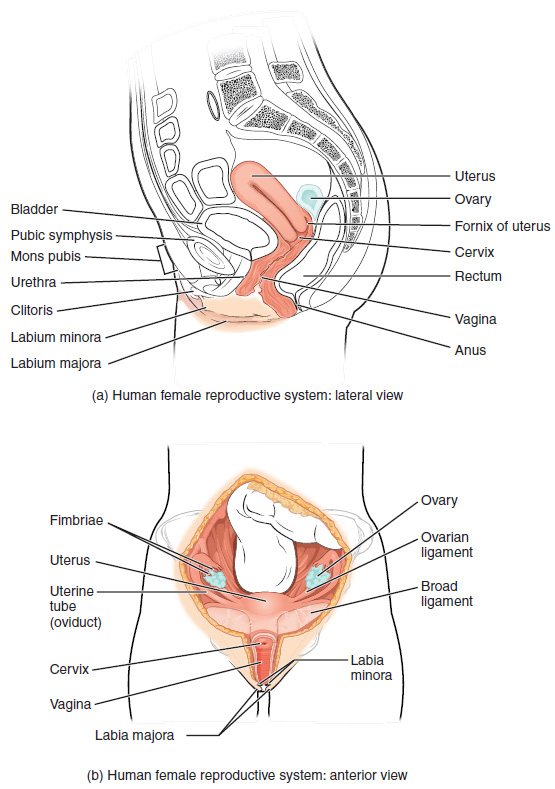 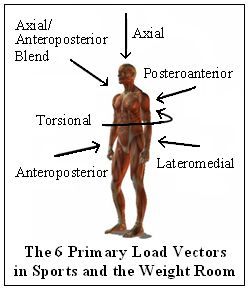 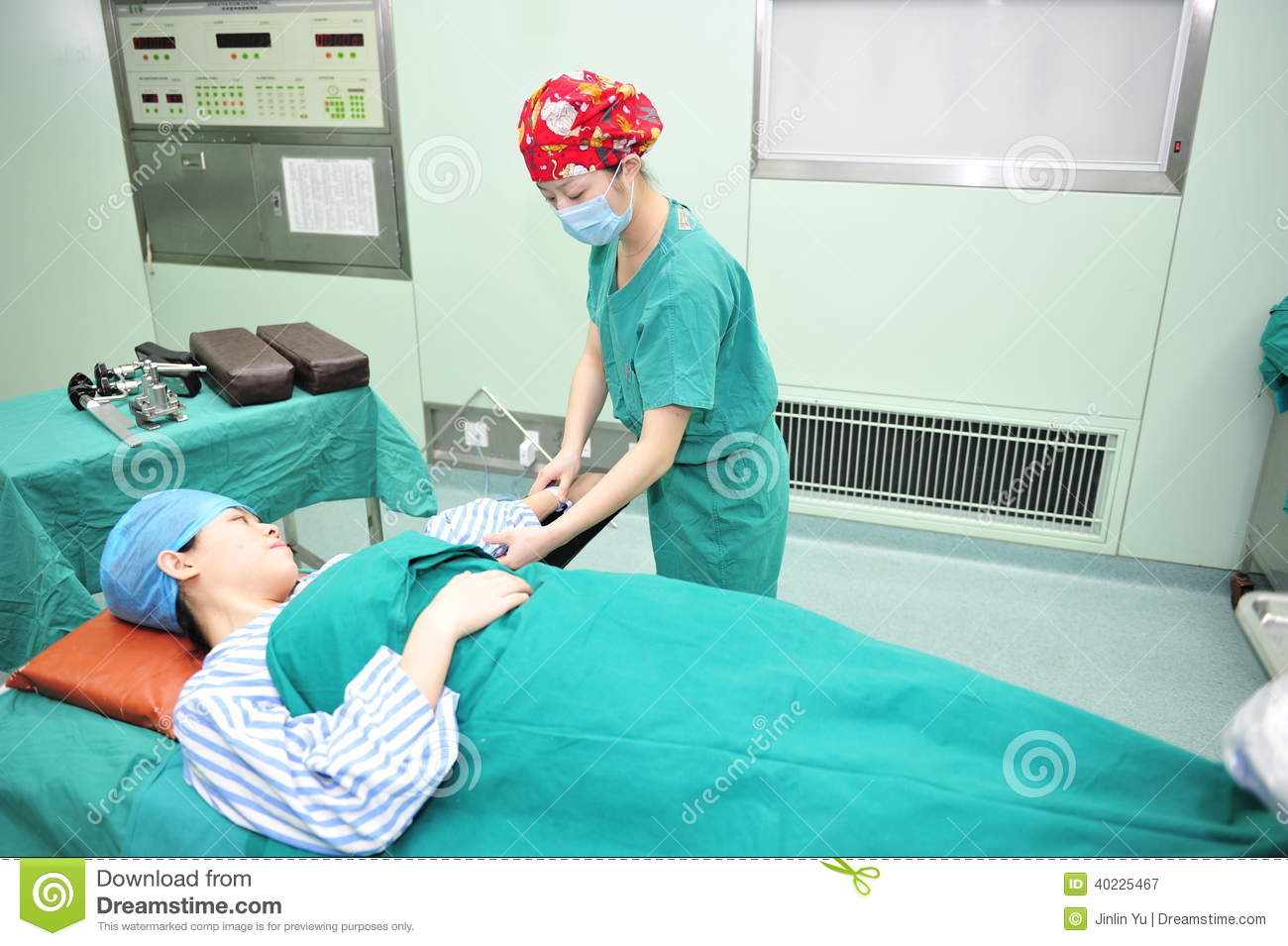 Posterior position/after sth
Meta-
Postero-
Retro-
Post-
=after, along with, beyond, among, behind
=Backward, back, behind
= at the back of
=after
e.g. regio postnasalis, status postabortalis
e.g. Spatium retropharyngeum
e.g. ossa metacarpalia
e.g. infarctus posterolateralis
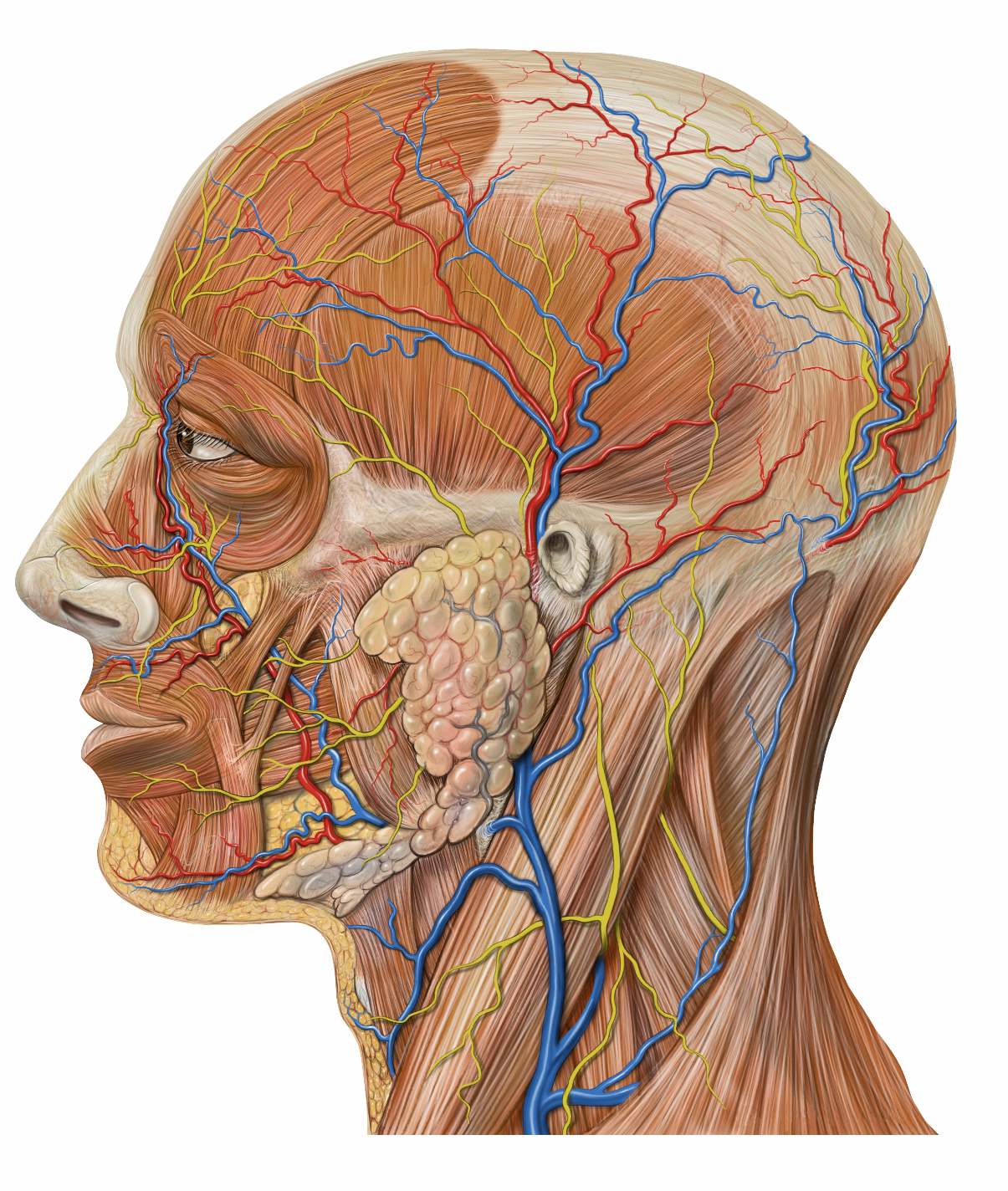 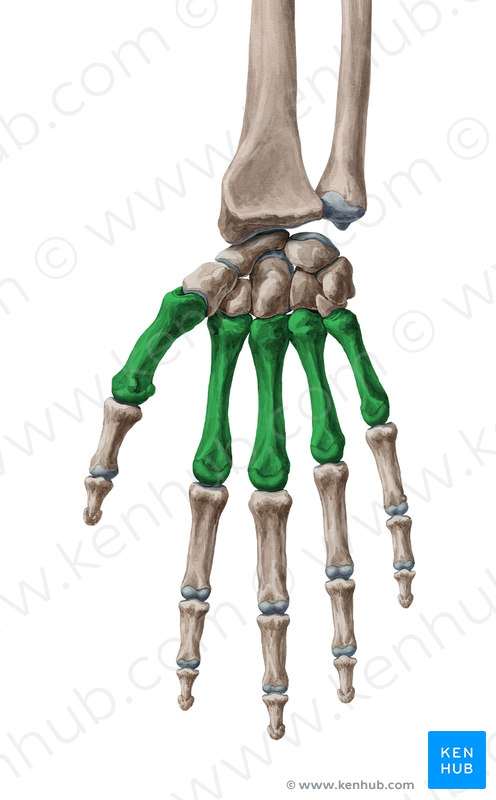 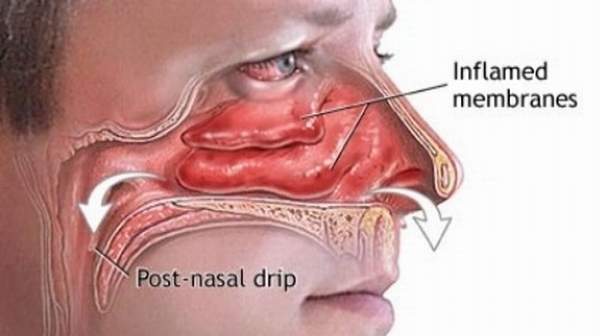 Superior position
Supra/-super-
Hyper-
Epi-
Supero-
=over, usually implying excess or exaggeration
=Situated above
=above
=upon
e.g. venae episclerales
e.g. fossa supravesicalis
e.g. nodi lymphatici inguinales superficialis superomedialis
e.g. hypernephritis
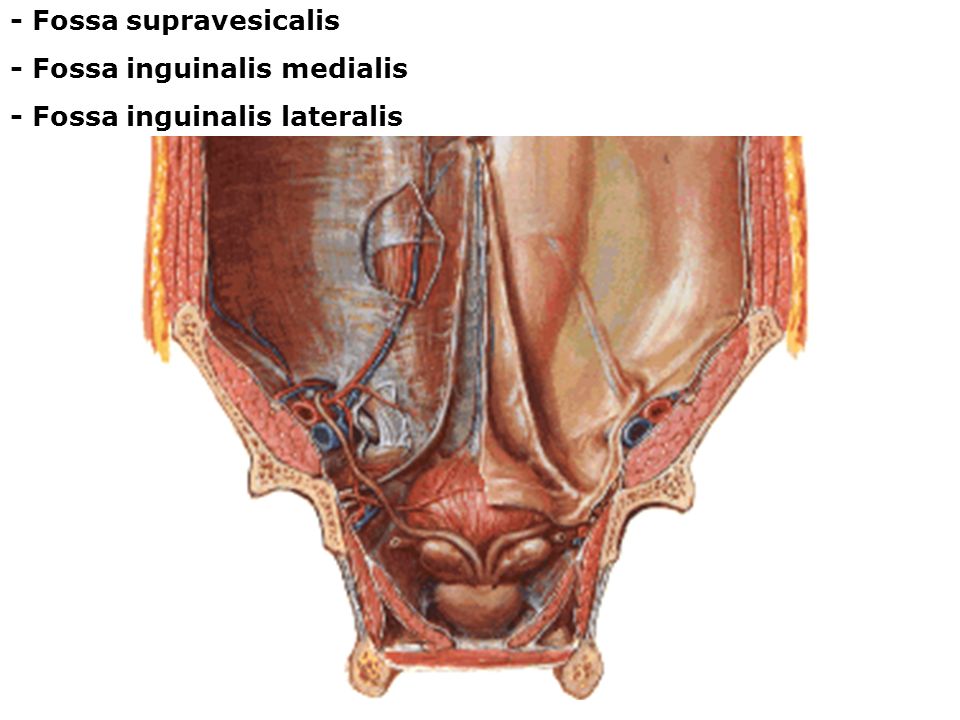 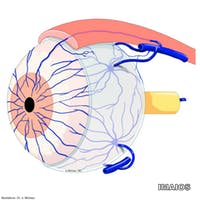 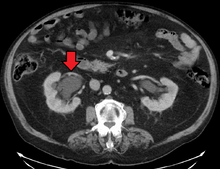 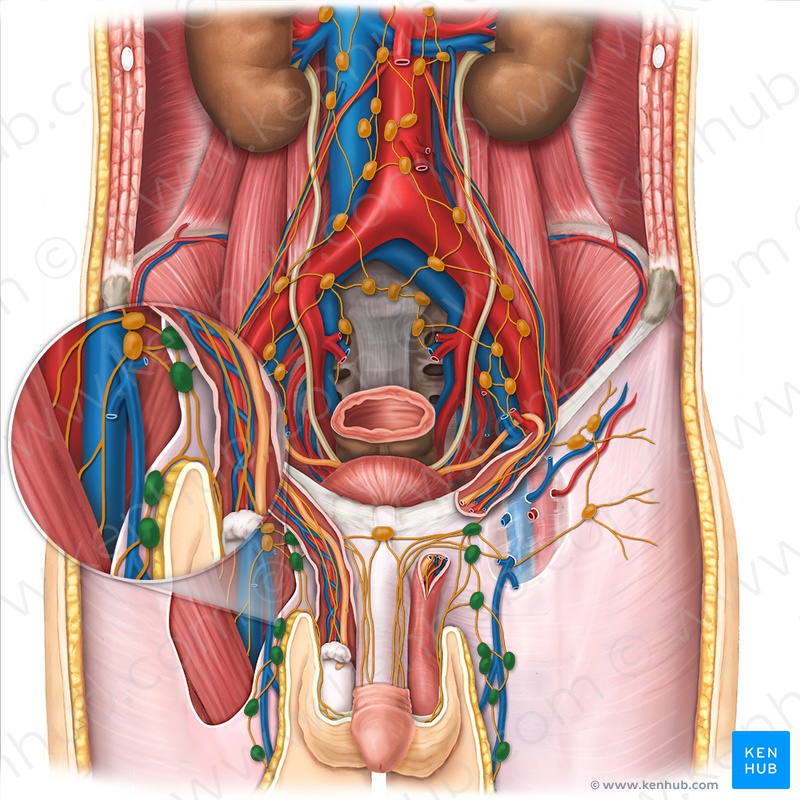 Inferior position
infero-
hypo-
infra-
sub-
=deficient/below normal
=beneath/under
=low
=beneath
e.g. ductus sublingualis major
e.g. infarctus inferoposterior
e.g. nervus infraorbitalis
e.g. hypodermis
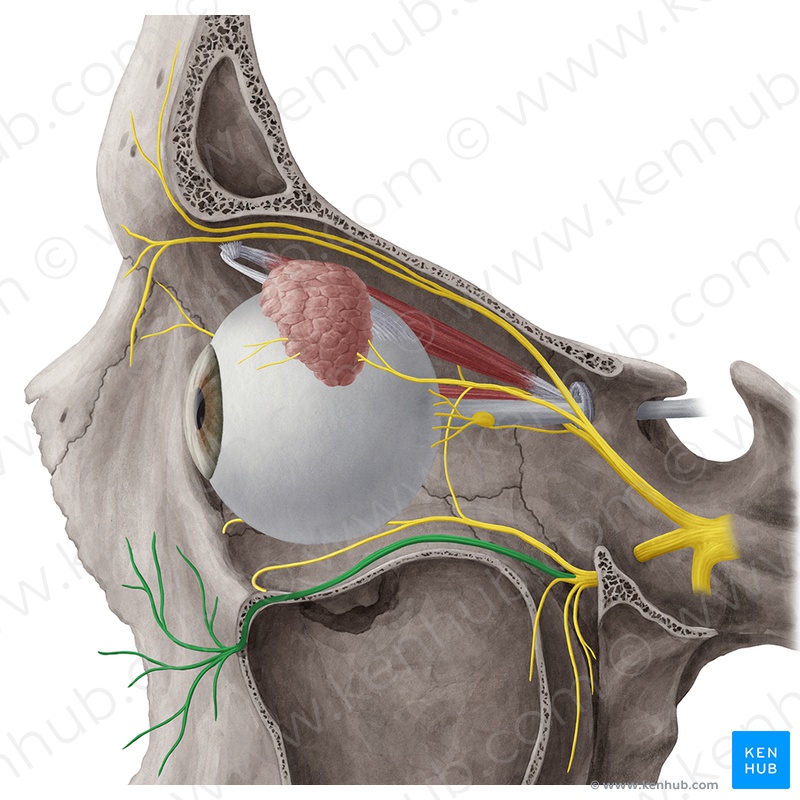 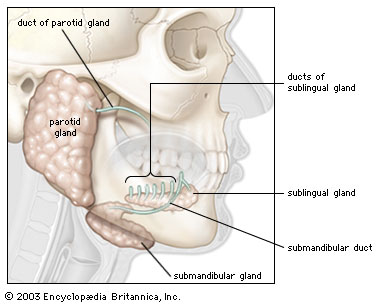 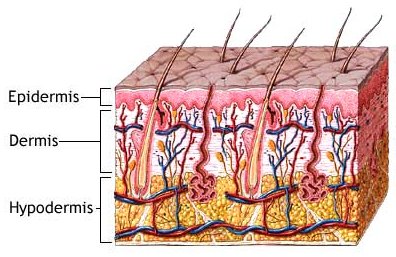 Internal position
Internus, a, um
Endo-
Intra-
=within
=within
=inward, internal
e.g. endocarditis
e.g. haemorrhagia intracranialis
e.g. auris interna
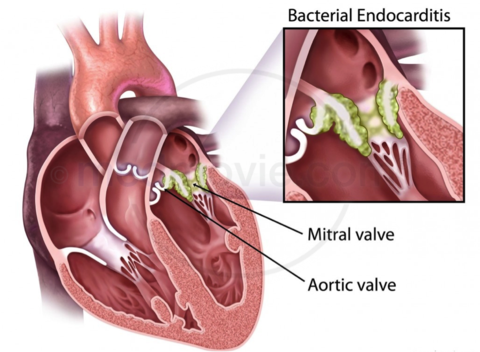 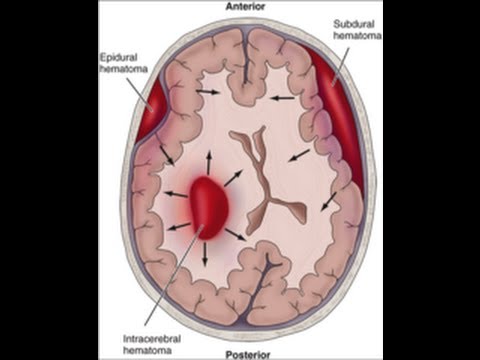 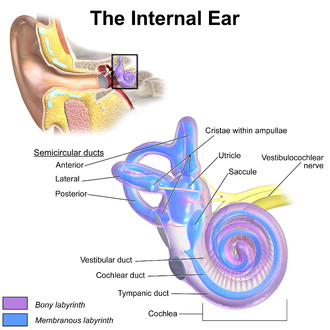 External position
Ecto-/exo-
Extra-
Externus, a, um
=outer, outside, external
=outwards or beyond an area
=outward external
e.g. ectoparasitus; neurosis exogenes
e.g. meatus acusticus externus
e.g. circulatio extracorporallsis
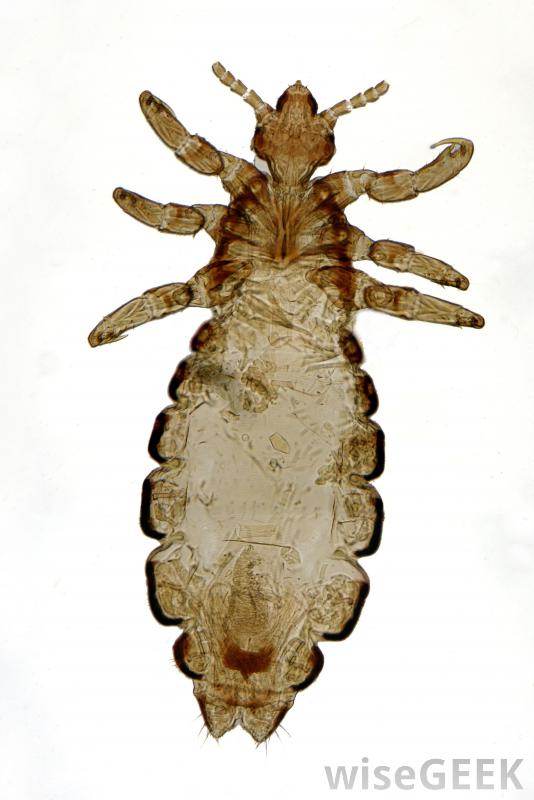 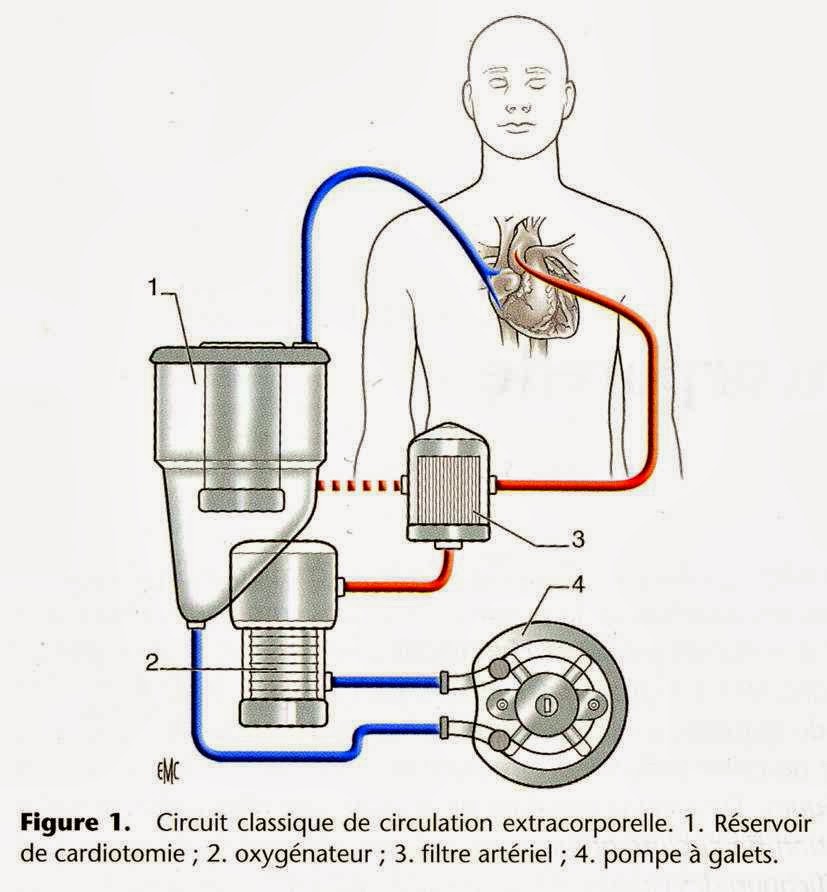 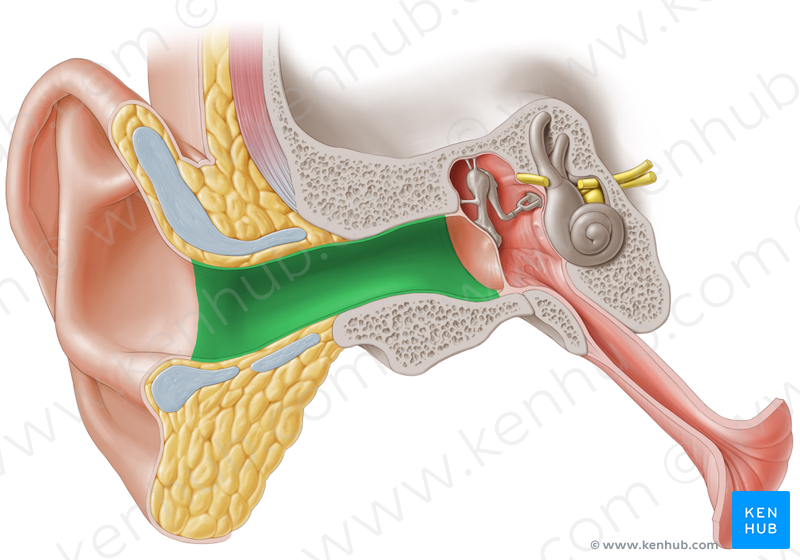 Retrotrachialis space
Fracture of within breastbone
pars retrotrachialis
Antepartus
fractura entra-sterni
Hypogastric region
Antefractura
before giving birth (delivering )
Hypertensio
Pars extravenosa
regio hypogastrica
spina iliaca inferior posterior
before fracture
high blood pressure
Part outwards (or beyond) the vein
Posterior inferior iliac spine
Endocrine system
Systema endocrinum